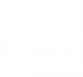 Positioning the London People Board at the heart of people, policy and partnership
One London workforce vision, mission, priorities and architecture
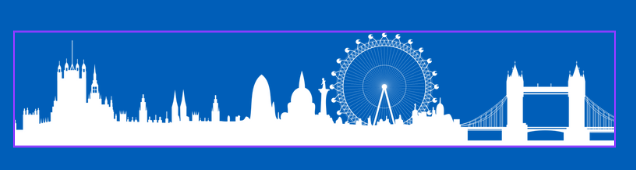 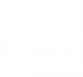 One London Workforce Vision
One sustainable, supported, productive and inclusive health and care workforce for London.
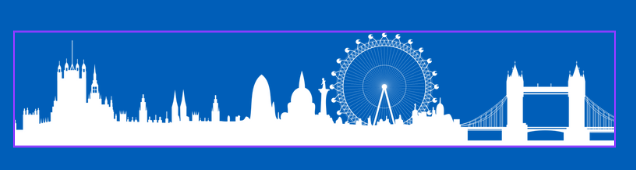 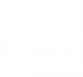 One London Workforce Mission
Developing a capital-wide environment which enables and empowers our people to thrive and realise their full potential, valuing diversity and equitable access to opportunities for all.
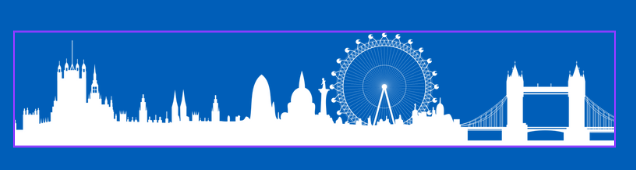 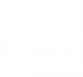 5 overarching priorities
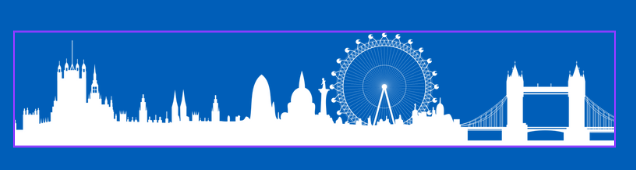 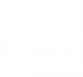 5 overarching priorities
Improving the long-term alignment, partnership and collaboration between the acute, primary, community and social care​​ workforce; fit for the future, united and equal. 
Co-developing consistent and clear leadership values and behaviours that remain core to the vision for one London health and care workforce. 
Innovation-led approach; championing digital workforce developments and solutions as a primary enabler for a sustainable health and care workforce.
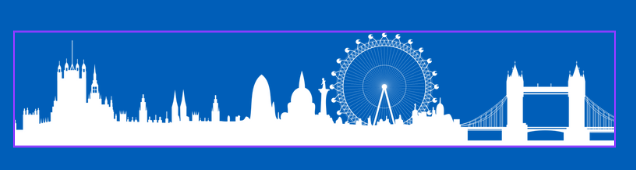 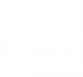 5 overarching priorities
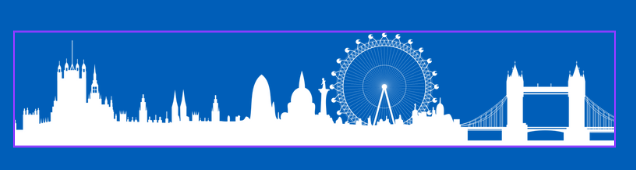 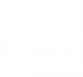 5 overarching priorities
Prioritising workforce as a critical enabler to reduce health inequalities, support system recovering, service redesign and reconfiguration; ensuring it remains a strategic priority with strong leadership focus. 
An established and clear, mutually-supportive, and two-way relationship between the London People Board and the ICS People Boards​​, challenging and supporting each other to do better. 
Sharing good practice and the promotion of initiatives across London and the five ICSs; identifying programmes that can be delivered at scale, broadened in scope or which require bespoke, tailored support to grow.
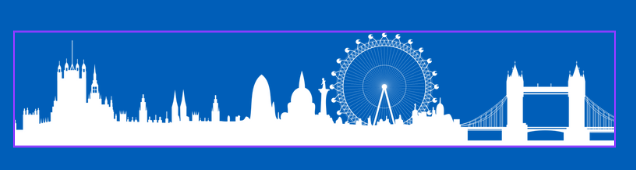 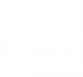 5 overarching priorities
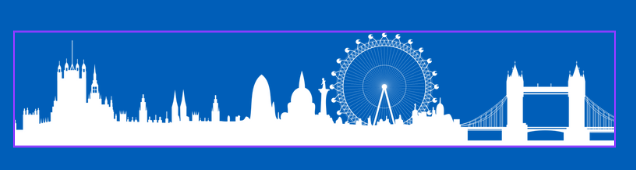 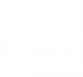 5 overarching priorities
A strong, collective and professional voice at the heart of national and regional policy and strategy, stretching into areas that directly and indirectly affect the health and care workforce.
Conscious and continuous challenge and support for a more holistic education and skills sector in London; using the scale and influence as employers to foster new collaborative relationships and pathways throughout the full skills pipeline.
Championing the health and care workforce in the emerging funding and research landscape, seeking opportunities to influence programmes and to secure additional resources for the range of partners.
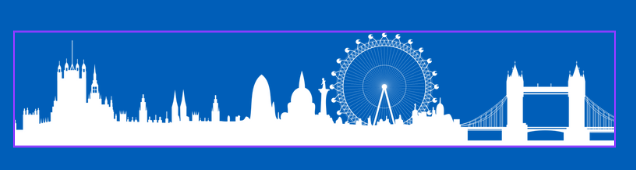 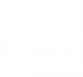 5 overarching priorities
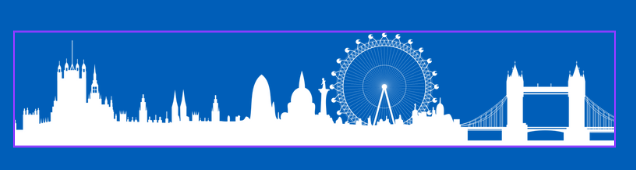 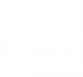 5 overarching priorities
Proactively ensuring Equality, Diversity and Inclusion (EDI) is a golden thread through all our areas of work, with broad commitment to support actions to achieve anti-racism in the heath and care workforce​. 
Sustained focus on the welfare, health and wellbeing of existing and future staff; challenging poor practice, sharing new pastoral ideas and solidifying the link between our staff and our communities.
Championing and exploiting the NHS London Anchor Programme as a core component of the NHS London workforce architecture​, utilising the anchor principles to shape new ways of working and embed long-term change in our behaviours.
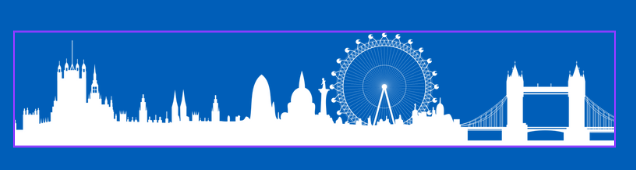 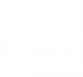 5 overarching priorities
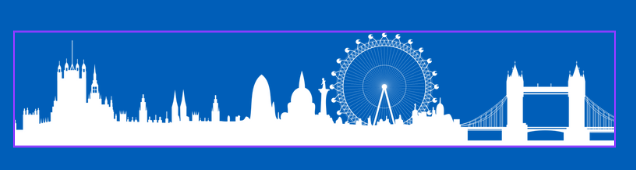 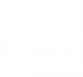 5 overarching priorities
Actively participating in the economic, social and civic positioning of the UK’s Capital; supporting Mayoral strategies and initiatives that attract investment, raise London’s profile, and secure additional powers.
Speaking up as a collective Board on issues that may detrimentally affect London’s overall labour market; understanding our role and leading, supporting and challenging where and when our civic or local partners require us.
Forging ambitious new partnerships with London’s identified growth sectors, exploiting digital opportunity, and understanding the extent to which the People Board can play a wider role in shared workforces, more nurtured environments and approaches to maximising London’s productivity.
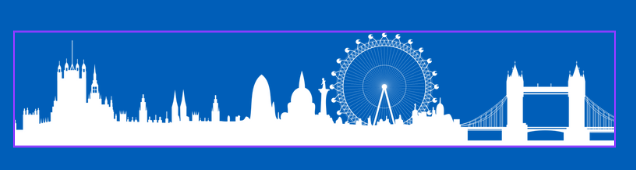 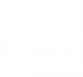 5 overarching priorities
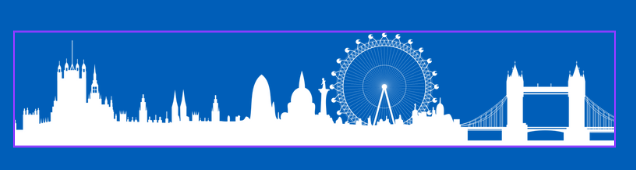